Chapter 11: Angular Momentum
Reading assignment: 	Chapter 11.1 to 11.4
Homework 11.1 (Thursday, Nov. 1):
QQ3, QQ4, OQ2, OQ3, 1, 3, 5, 11, 12, 25, 26
Homework 11.2 (Friday, Nov. 2): 
OQ5, AE8, 31, 34, 55
Vector- or Cross-product
  Torque
  Angular momentum
   Angular momentum is conserved!!
Midterm 2 coming up on Monday, Nov. 12
t is perpendicular to r and F 
t has magnitude t = r·F·sinF
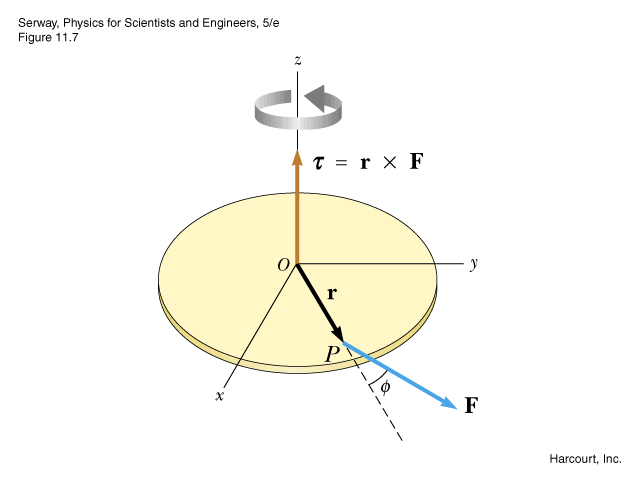 Torque and the vector product
Thus far: 
Torque
Torque is the vector product between the force vector F and vector r
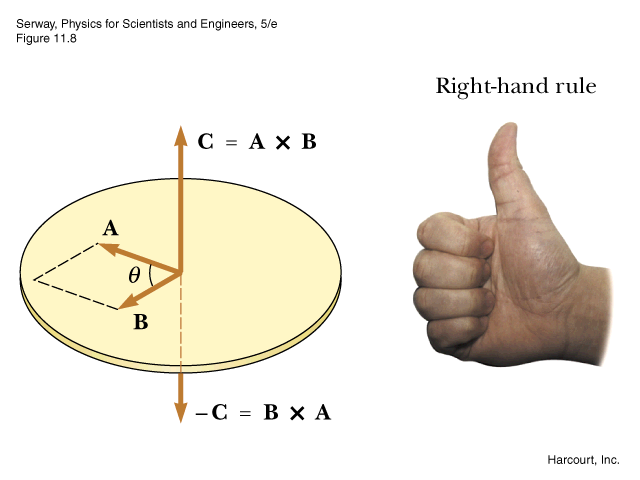 Torque and the vector product
Definition of vector product:
f
-  The vector product of vectors A and B is the vector C.  
  C is perpendicular to A and B
  The magnitude of is C = A·B·sinf
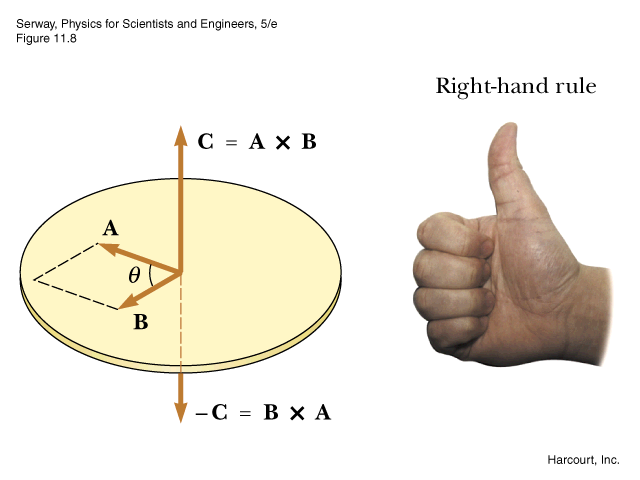 Torque and the vector product
f
f
f
f
Use the right hand rule to figure out the direction of C.
  Thumb is C (or torque t, angular momentum L)
  Index finger is A (or radius r)
  Middle finger is B (or force F)
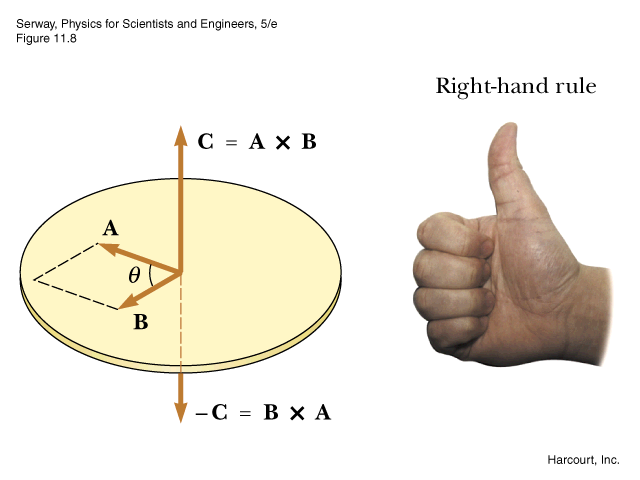 Torque and the vector product
f
f
f
f
Rules for the vector product.
1.
2.
3.
4.
5.  Magnitude  of C = A·B·sinf is equal to area of parallelogram made by A and B
If A is parallel to B then		.	Thus,
If A is perpendicular to B then
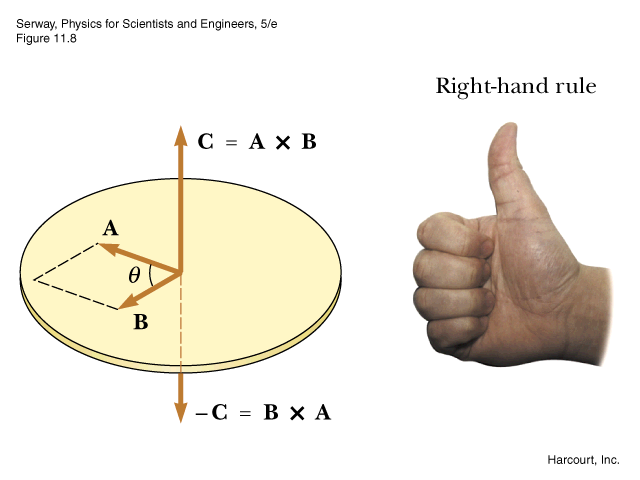 Torque and the vector product
f
f
f
f
Rules for the vector product (cont).
6.
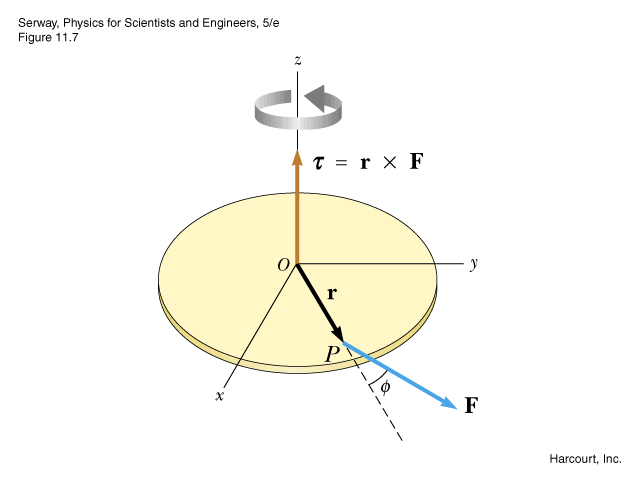 Black board example 11.1
A force F = (2.00i + 3.00j) is applied to an object that is pivoted about a fixed axis aligned along the z-axis. 
The force is applied at the point r =  (4.00i + 5.00j).
1. Find the magnitude of the net torque about the z-axis
1 Nm
2 Nm
3 Nm
4 Nm
5 Nm
2. Find the direction of the torque vector t.

-x 
y
-y
z
-z
3. Find the angle between r and F.

(white board)
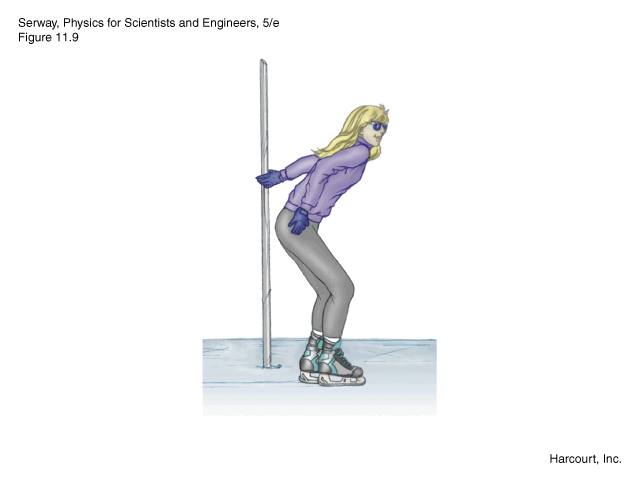 Angular momentum of a particle
Definition:
L… angular momentum
r… distance from the origin
p… momentum of particle
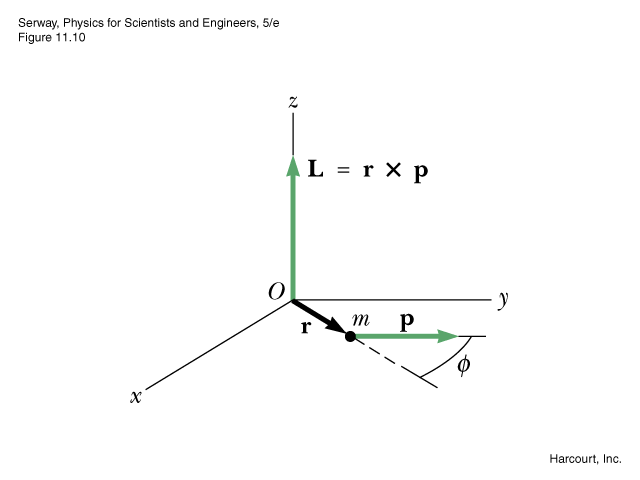 L is perpendicular to r and p 
L has magnitude L = r·p·sinF
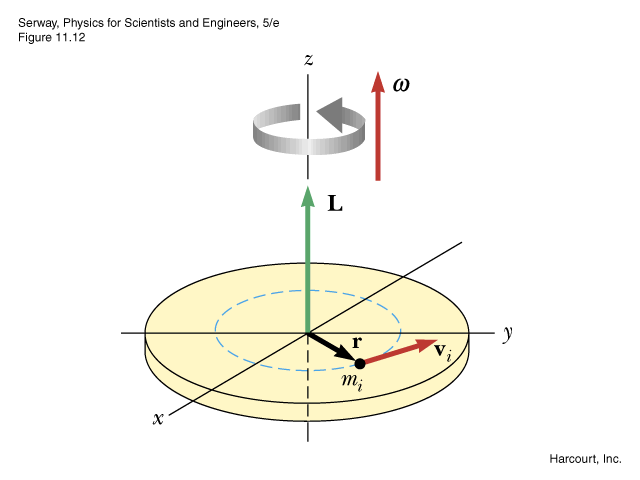 Angular momentum of  a rotating rigid object
We’ll consider an object that is rotating about the z-axis. 

The angular momentum of the object is given by:
Note that in this case L and w are along the z axis.
Also note the analog formula for linear momentum p = m·v
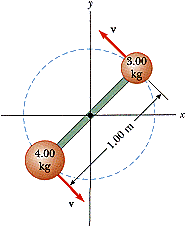 Black board example 11.2
A light rigid rod, 1 m in length, joins two particles – with masses 3 kg and 4 kg at its end. The system rotates in the x-y plane about a pivot through the center of the rod. 
Determine the angular momentum of the system about the origin when the speed of each particle is 5.00 m/s.
You may treat the particles as point particles.
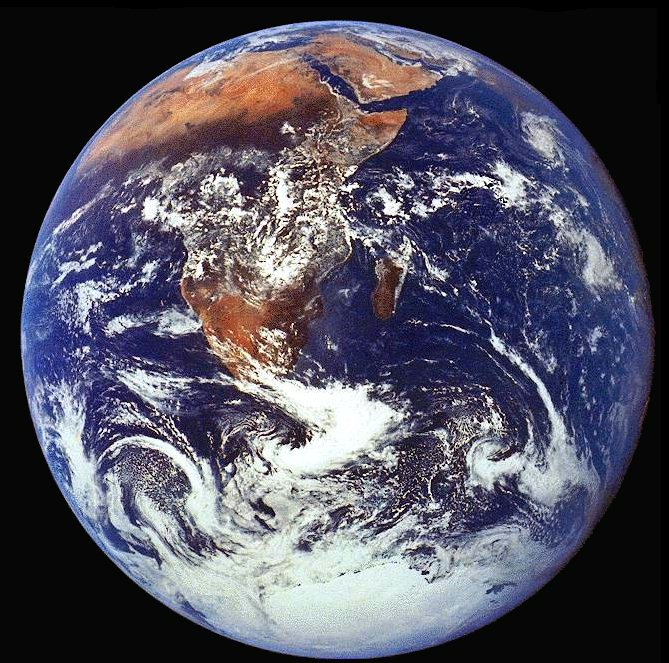 Black board example 11.3
Angular momentum of the earth
The earth has a mass  m = 5.97 ·1024 kg, and a radius R = 6370 km.
It rotates about its own axis and it orbits around the sun at a distance  d = 1.50·1011 m

What is its total angular momentum?
Conservation of angular momentum
The total angular momentum of a system is constant in both magnitude and direction if the resultant external torque acting on the system is zero.
If the system undergoes an internal “rearrangement”, then
If the object is rotating about a fixed axis (say z-axis), then:
Conservation laws
Black board example 11.4
Student on a turn table.
A student stands on a turn table holding two weights, each with a mass of 3.00 kg. When his arms are extended horizontally, the weights are 1.00 m from the axis of rotation and he rotates with an angular speed of 0.75 rad/s. Assume that the moment of inertia of the student and turn table (without weights) remains constant at 3.00 kg·m2.  The student pulls the weights inward to a position 0.300 m from the rotation axis. 
What is the new angular speed of the student?
Find the kinetic energy of the student before and after he pulls the weights inwards. Will it
A. increase,   B. stay the same,   C. decrease,   D. not enough info
Demo, i-clicker
A students stands still on a rotatable platform and holds a spinning wheel. The bicycle wheel is spinning in the clockwise direction when viewed from above.
She flips the wheel over, so that it spins counterclockwise.  What will happen to her? 

A)  Nothing.
B)  She will spin in the clockwise.
C)  She will spin counterclockwise.
D)  She will fall off the platform.
E)  She will rock side to side.